Дидактическая игра « Вкусное варенье»
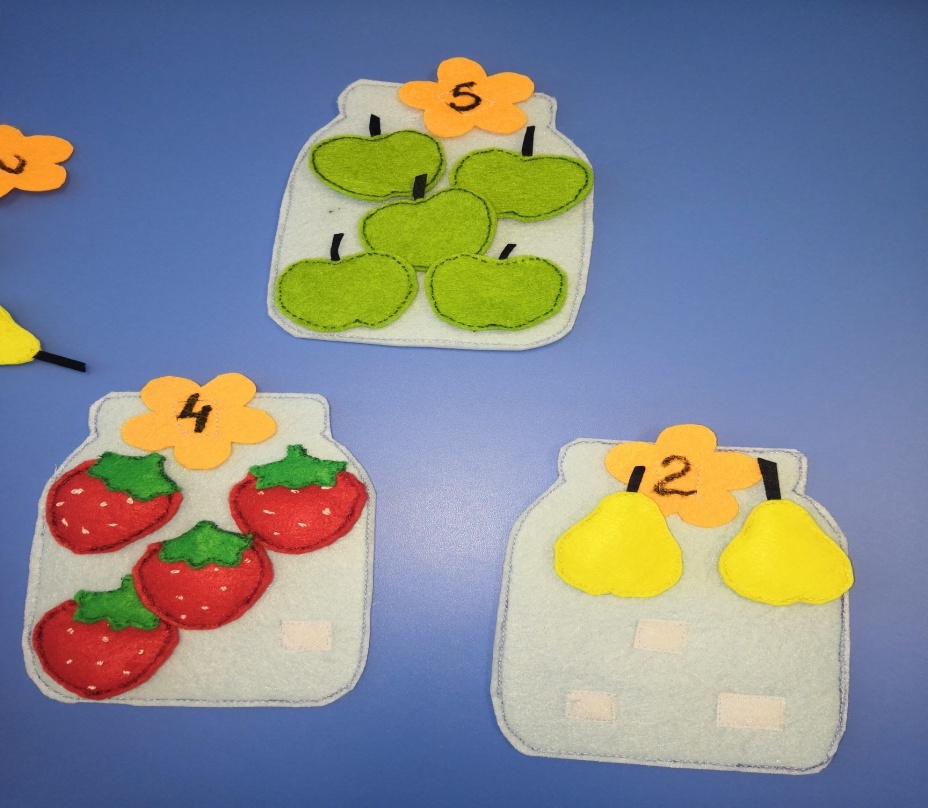 Мухачева Жанна Владимировна 
Воспитатель  МАДОУ «ДС № 1«Северок»        
          Красноярский край .г.Норильск
Возрастная группа : средняя группа;
Интеграция образовательных областей: «Речевое развитие», «Познавательное развитие», «Социально-коммуникативное развитие», «Художественно-эстетическое».
Форма организации: индивидуальная/подгрупповая.
Вид деятельности: познавательный.
Цель: сформировать у детей представление о фруктах и ягодах.
Задачи:
учить согласовывать в речи существительные с прилагательными, обозначающими форму, цвет фруктов и ягод;
обогащать словарный запас, развивать устную речь, мелкую моторику рук, память, мышление, внимание
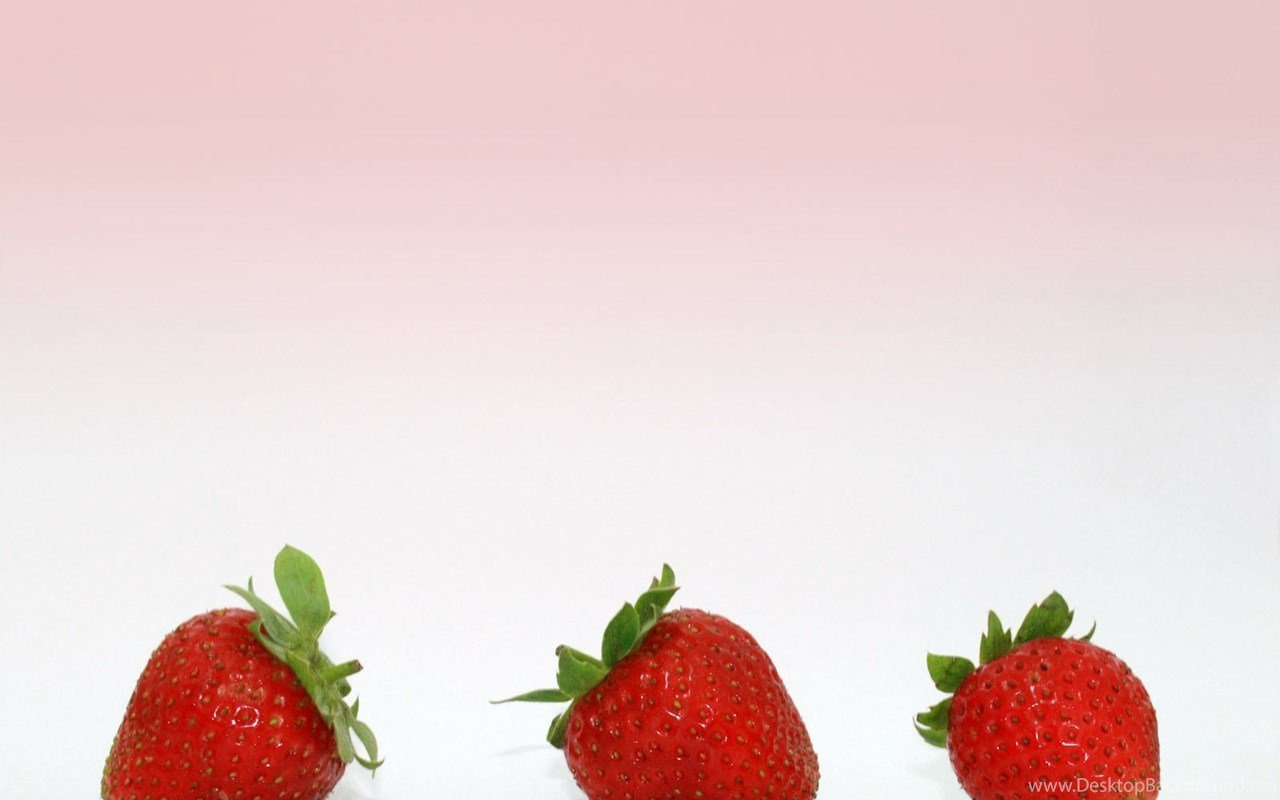 Фигурки фруктов выполнены из фетра ,который на липучках крепится к банкам
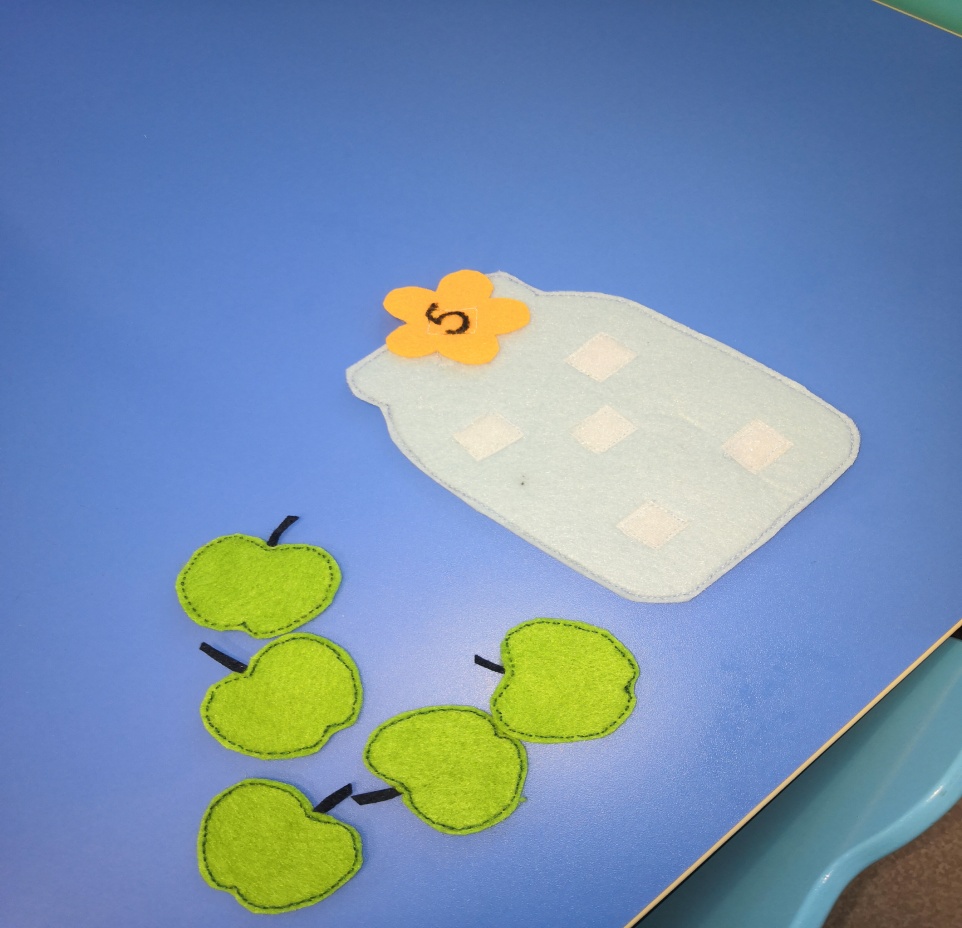 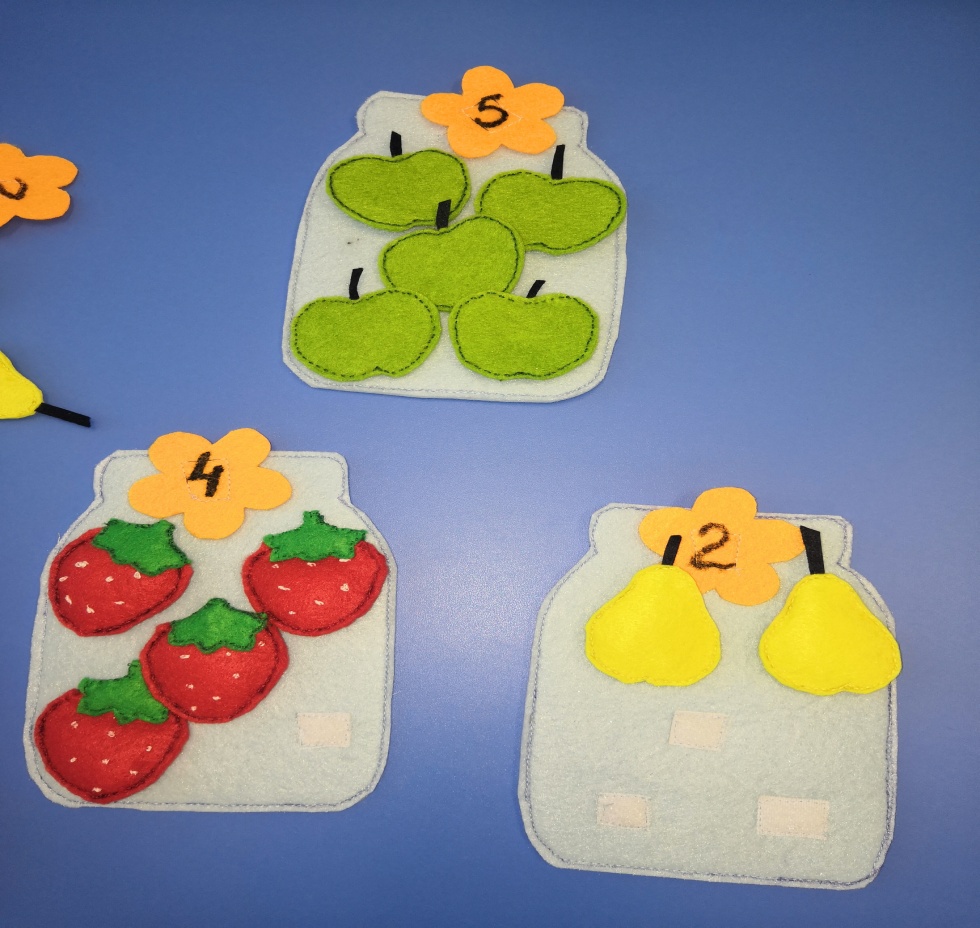 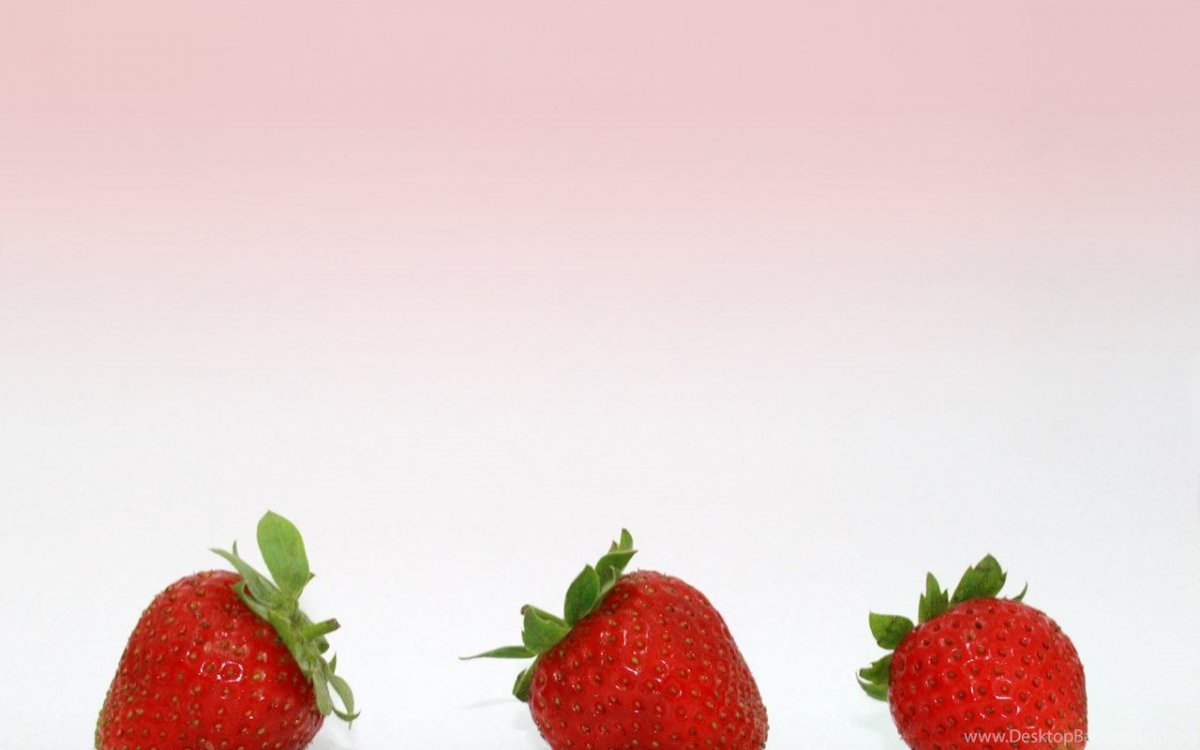 Оборудование: макеты банок  «Компот», фигурки  фруктов.
Руководство:
Вариант : «Назови и расскажи».
Воспитатель выкладывает перед ребёнком макеты банок «Компот», и размещает на них фрукты . Ребёнок должен назвать расположенные на  банке с названием «Компот» — фрукты и ягоды.  Воспитатель выкладывает на банку цифру ,а ребенок должен выложить заданное количество  фруктов .Затем должен ответить на вопрос воспитателя, какие из них растут на деревьях, а какие нет. Также можно спросить ребёнка, а где, по его мнению, растут остальные плоды. Ребёнок отвечает.
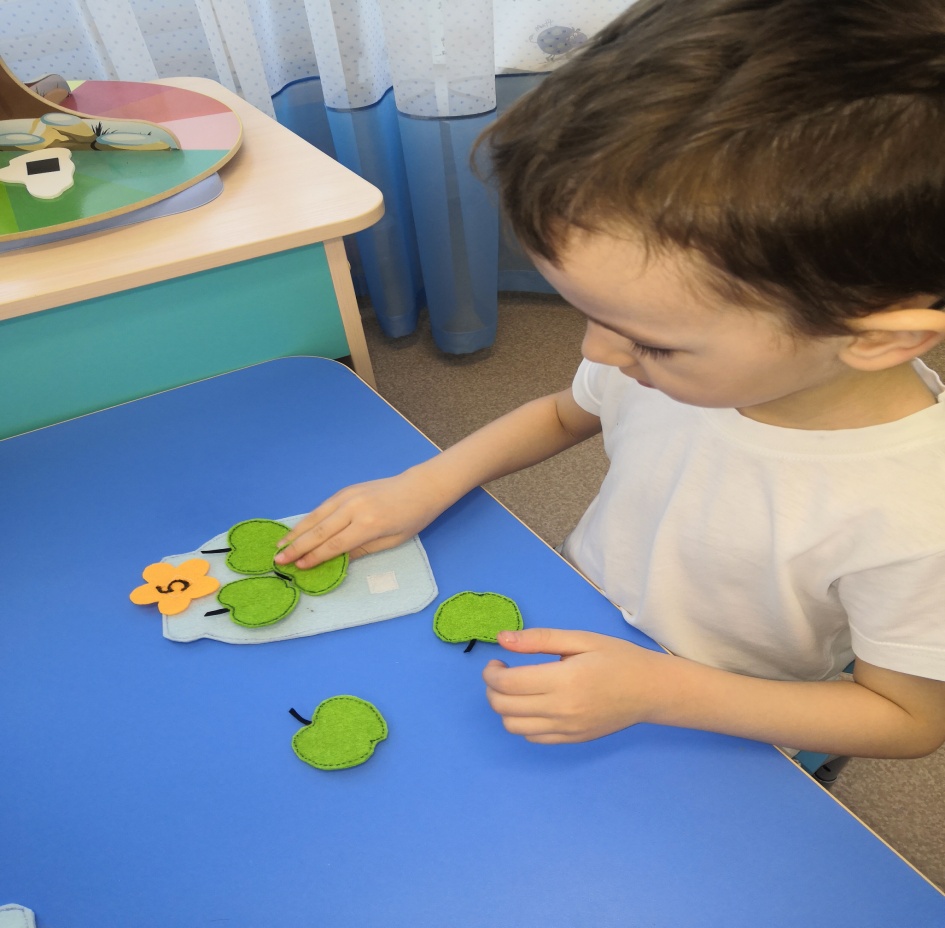 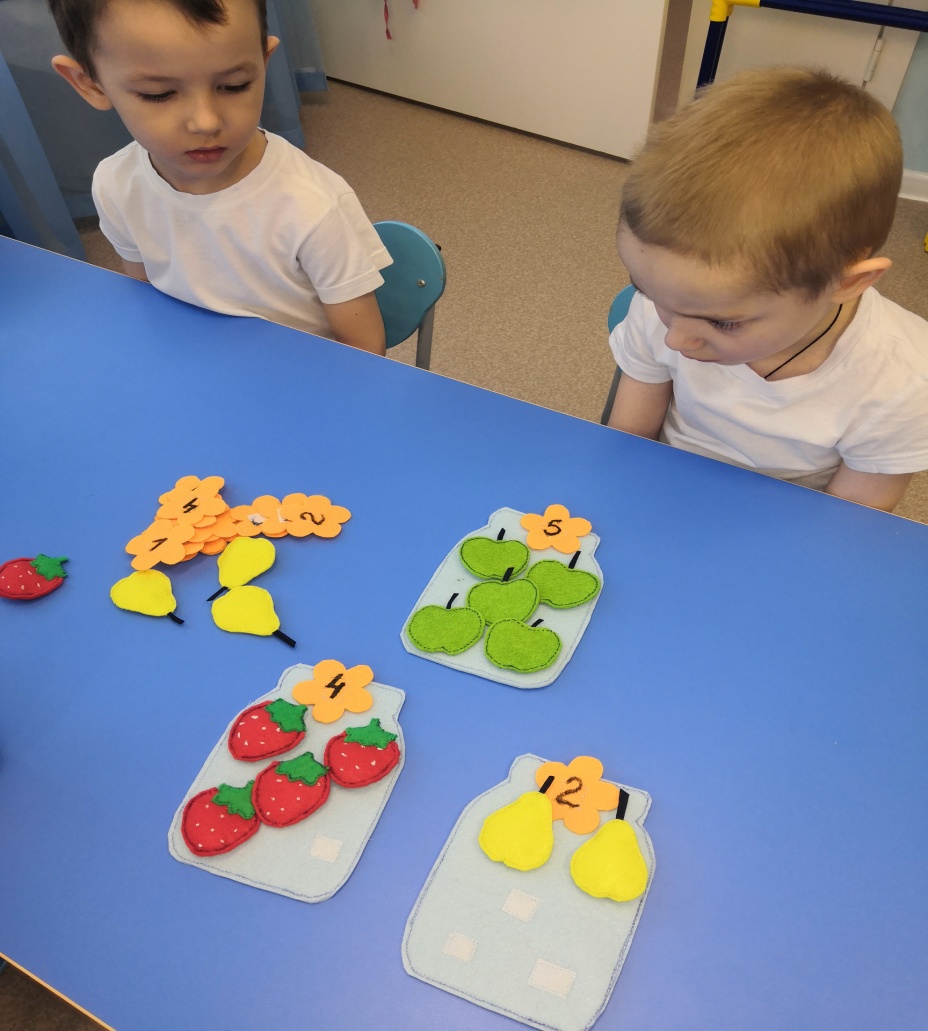 Результаты 
Развивается  свободное общение со взрослыми и детьми, развитие всех компонентов устной речи: формирование словаря, работа над звуковой культурой речи, формирование грамматического строя речи, развитие связной речи и подготовка к обучению грамоте.

Активизируется речь при общении детей в игре, решении спорных вопросов. В игре развивается способность аргументировать свои утверждения.